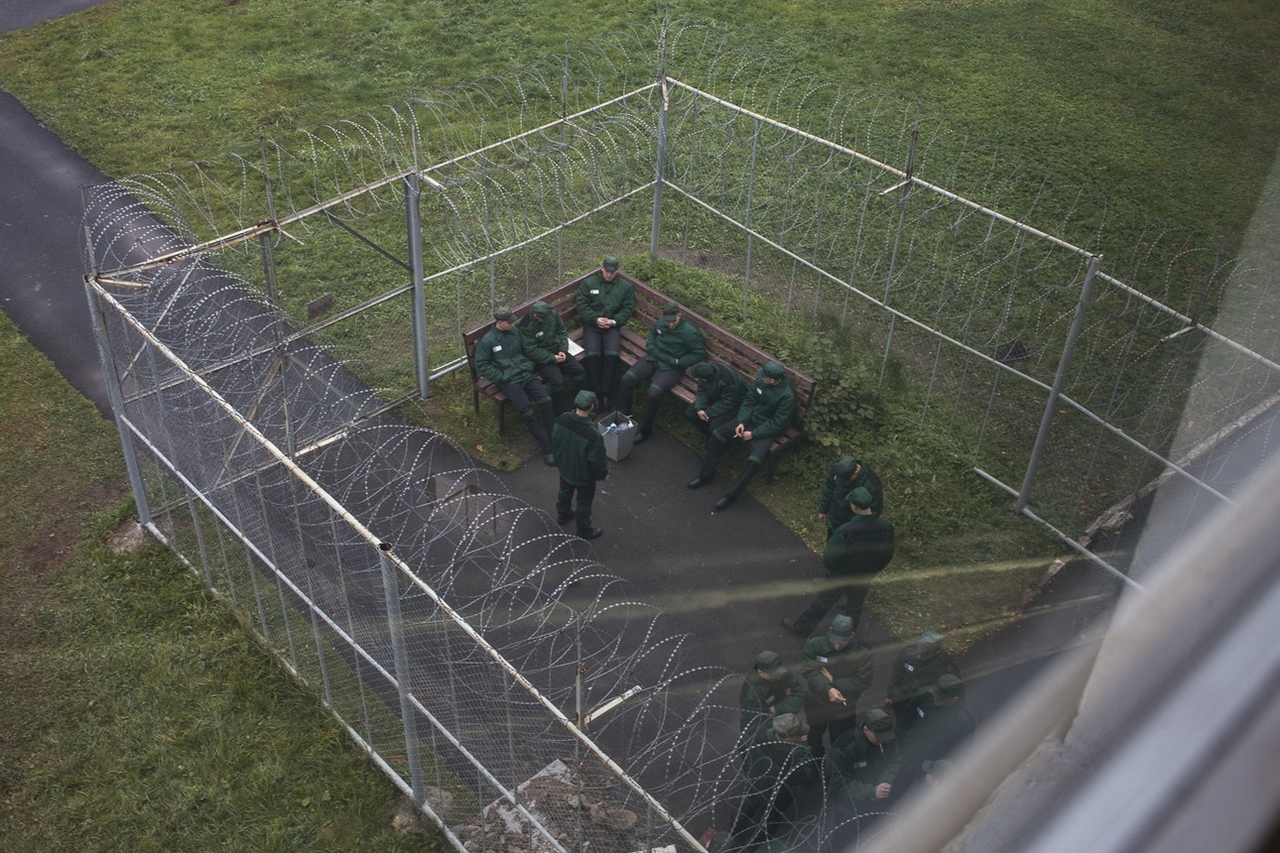 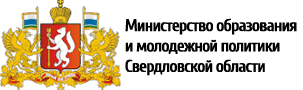 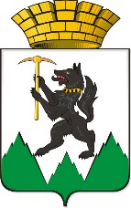 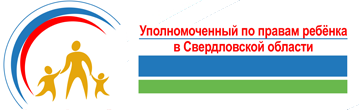 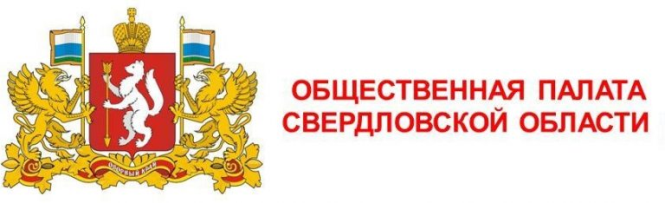 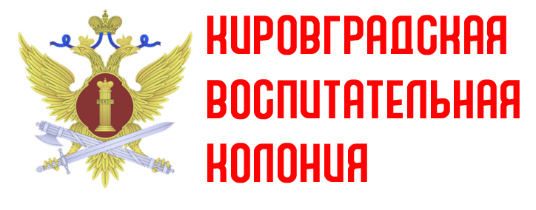 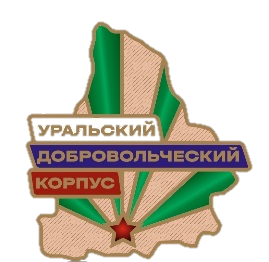 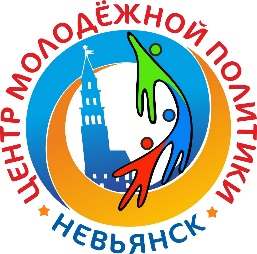 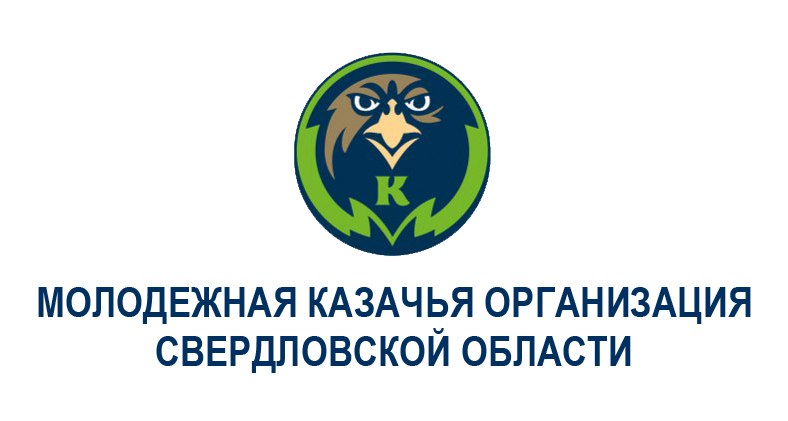 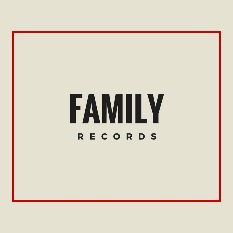 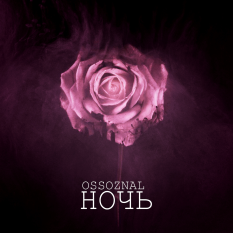 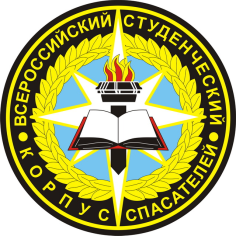 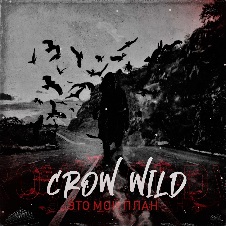 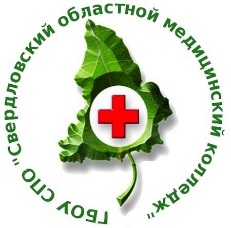 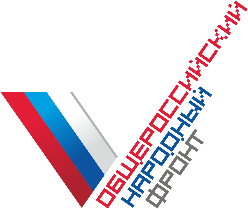 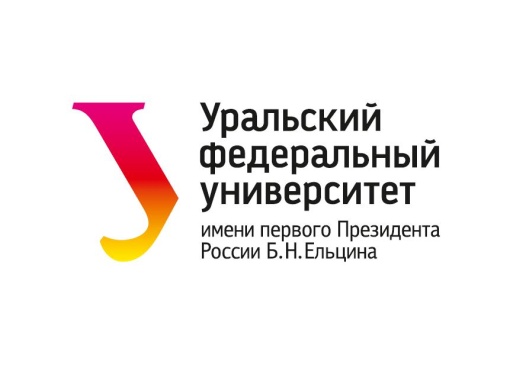 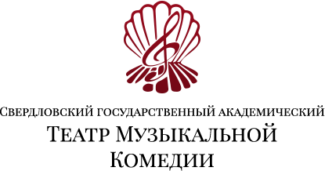 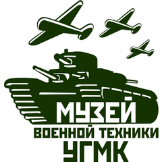 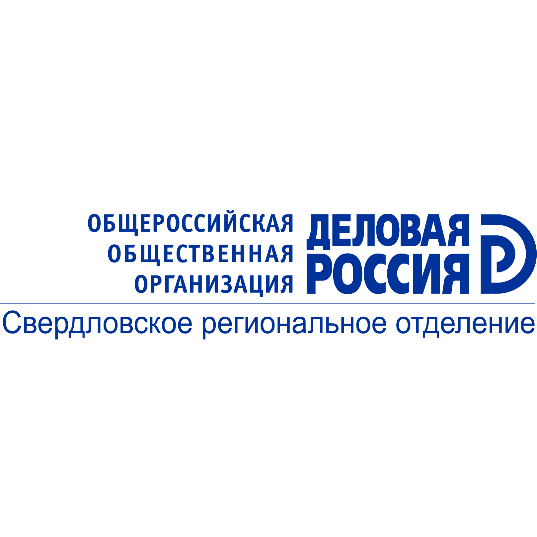 ВЫСТРАИВАЯ ВЕКТОР ДОВЕРИЯ: ОПЫТ РАБОТЫ СВЕРДЛОВСКОЙ ОБЛАСТИ ПО РЕСОЦИАЛИЗАЦИИ МОЛОДЫХ ЛЮДЕЙ, ОТБЫВАЮЩИХ НАКАЗАНИЕ В ФКУ «КИРОВГРАДСКАЯ ВОСПИТАТЕЛЬНАЯ КОЛОНИЯ» ГУФСИН РОССИИ ПО СВЕРДЛОВСКОЙ ОБЛАСТИ
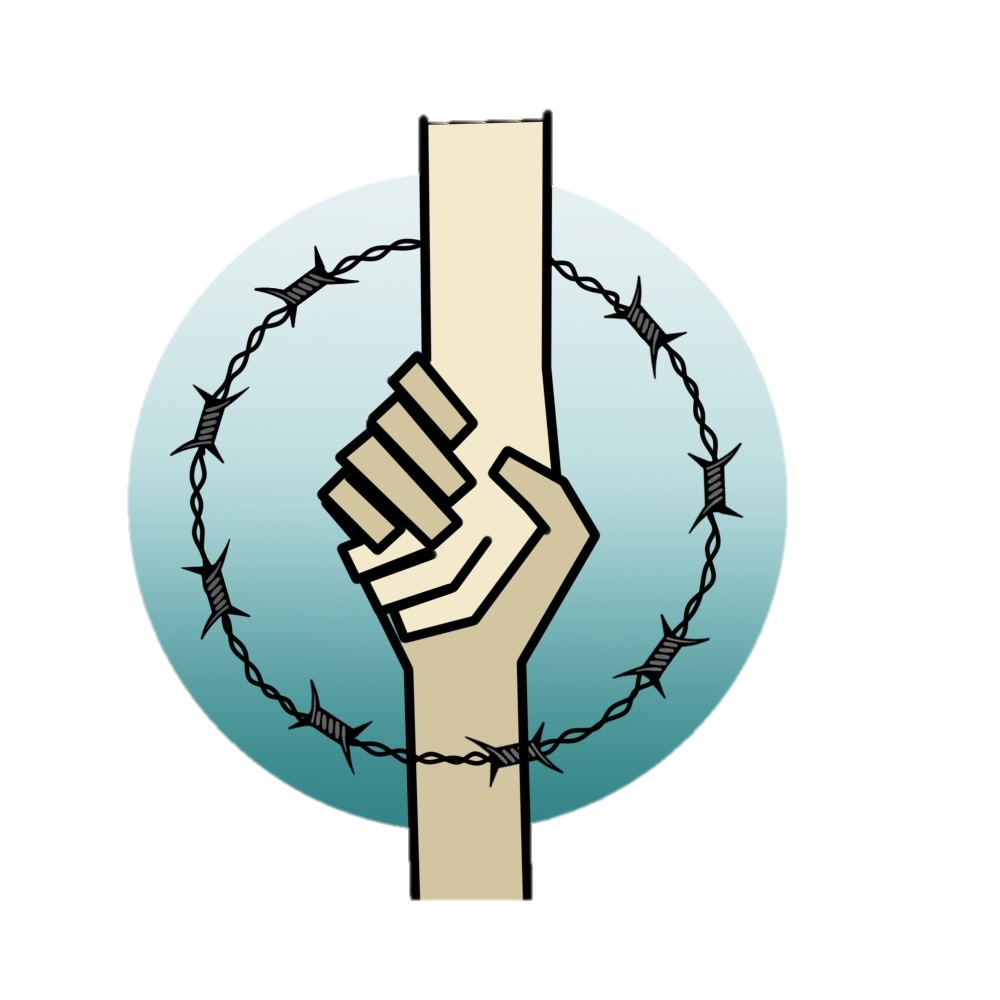 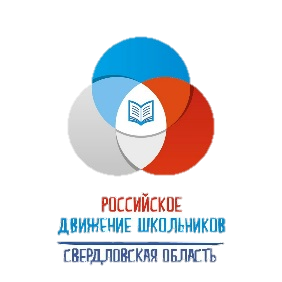 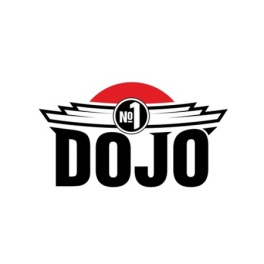 ТИТОВА ЮЛИЯ АЛЕКСАНДРОВНА, Общественный помощник Уполномоченного по правам ребенка в Свердловской области
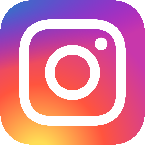 trust_vector
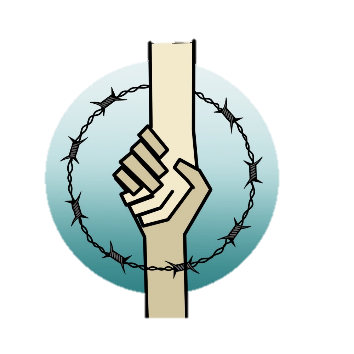 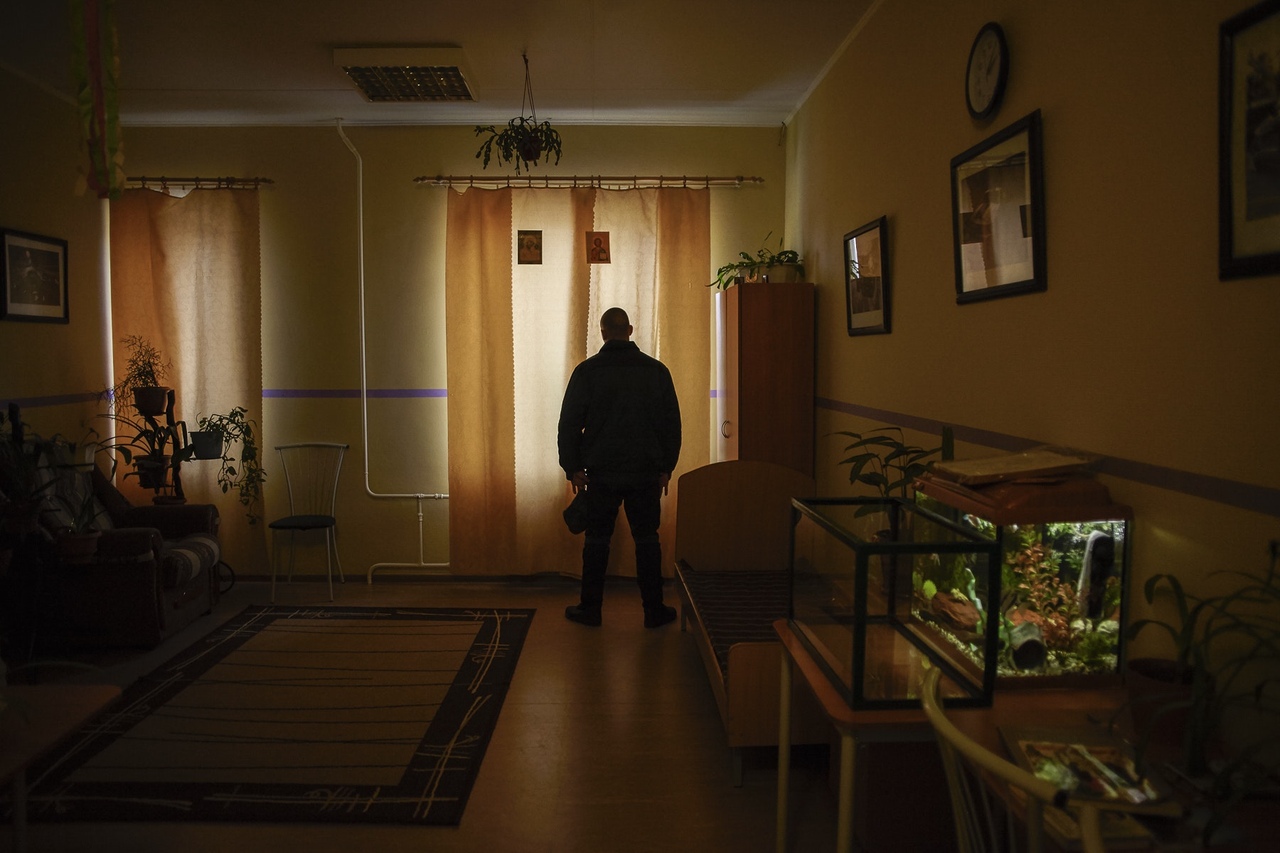 РЕЗУЛЬТАТЫ
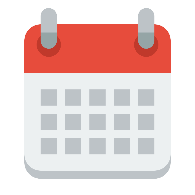 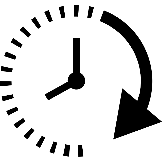 3 года работы
Более 50 мероприятий
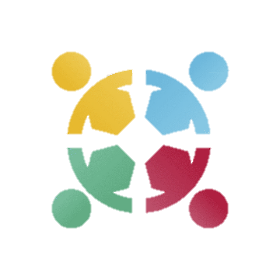 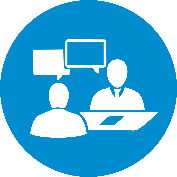 Запущена кружковая работа по разным направлениям – театральное искусство, спасательная деятельность, спорт, настольные игры (альтернативный досуг) и др.
Запустили  онлайн-формат (профориентация, расширение кругозора,
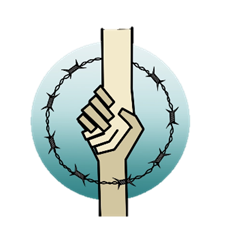 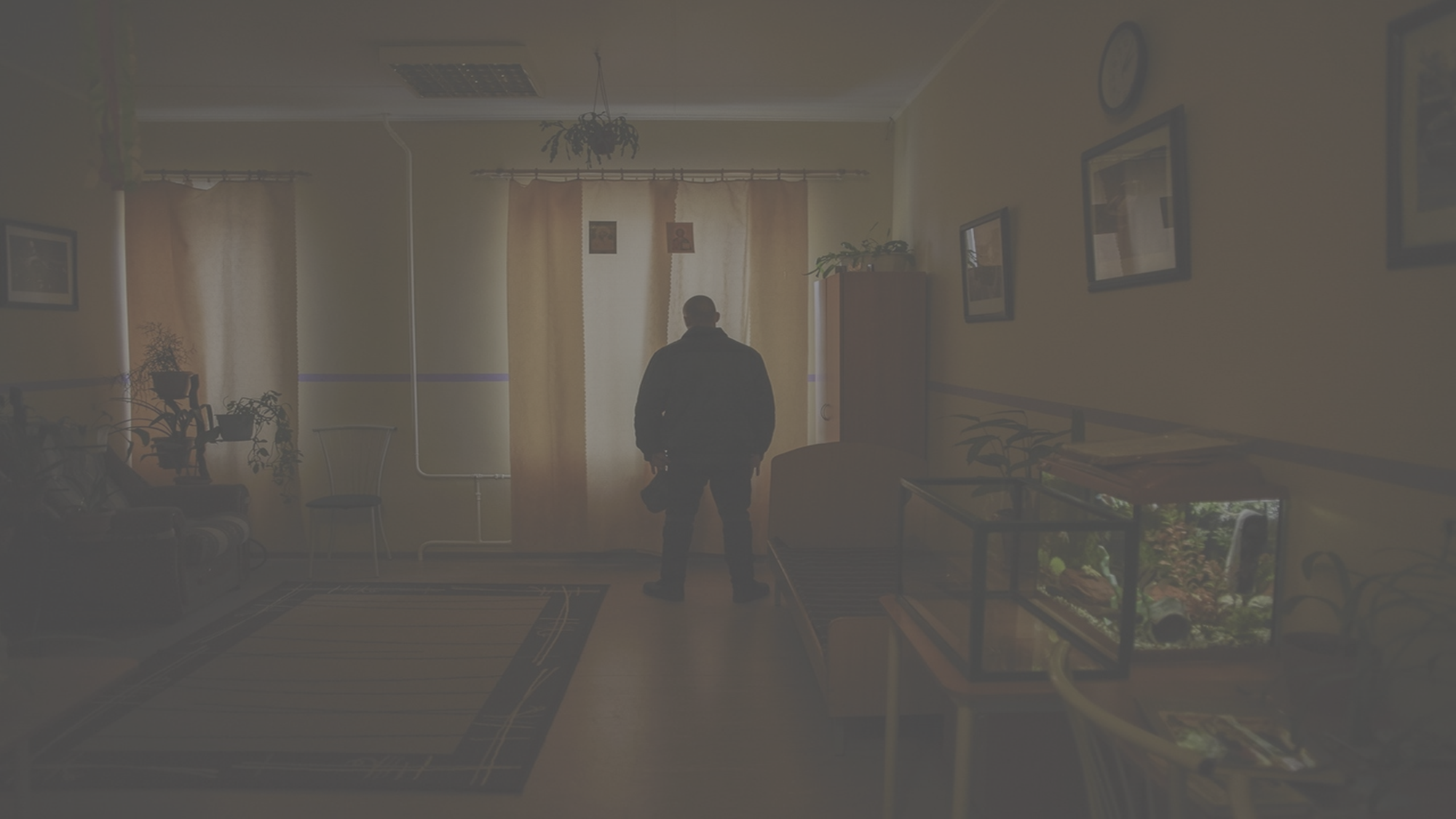 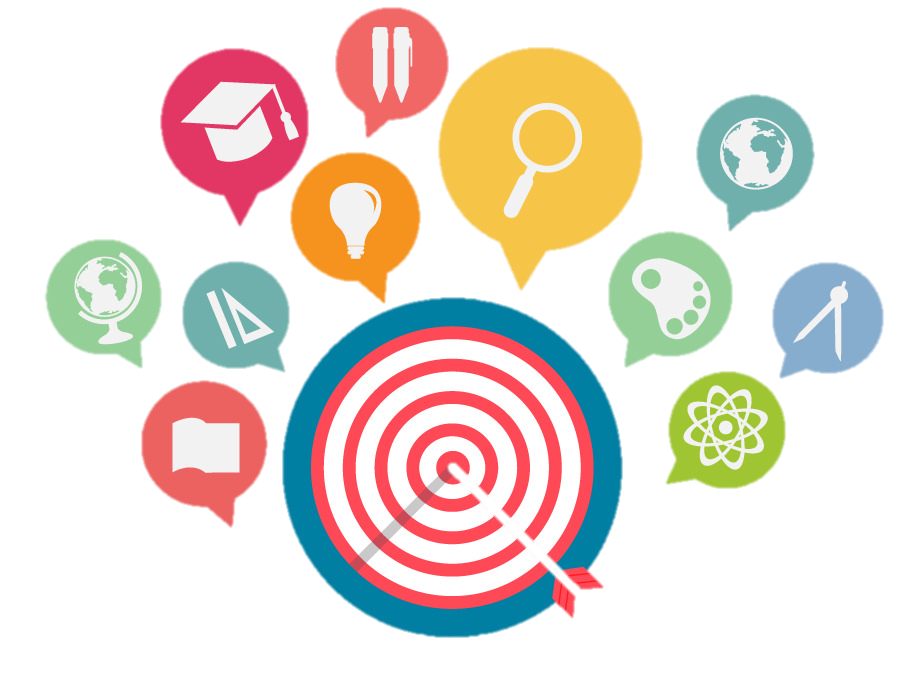 Общение после освобождения – точечная помощь в трудоустройстве и в закреплении за спортивной секцией
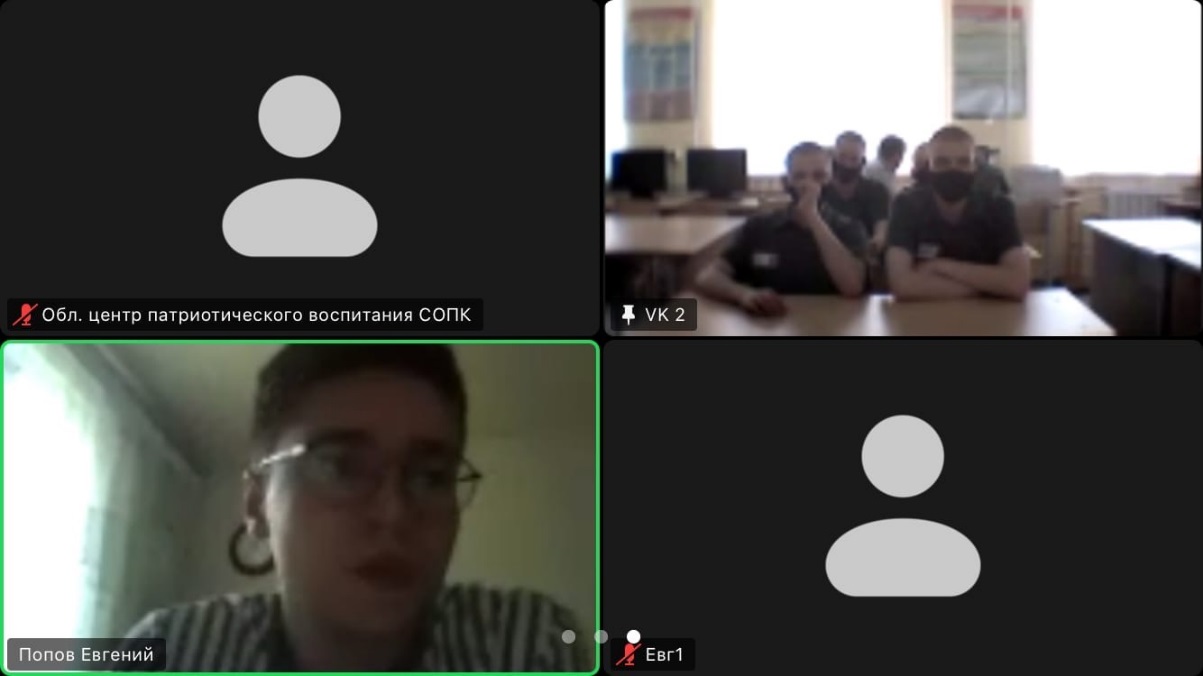 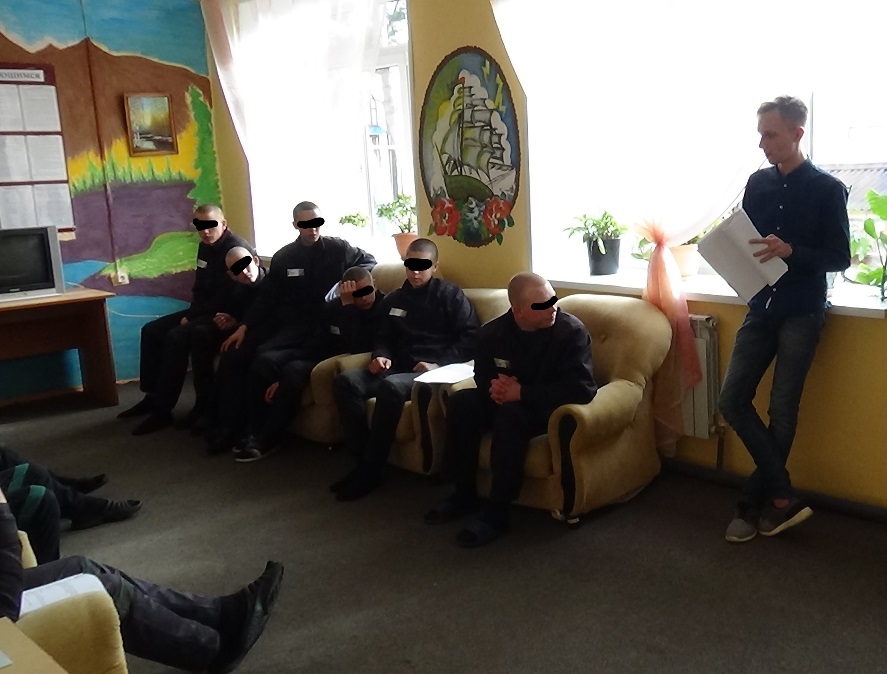 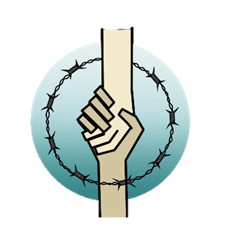 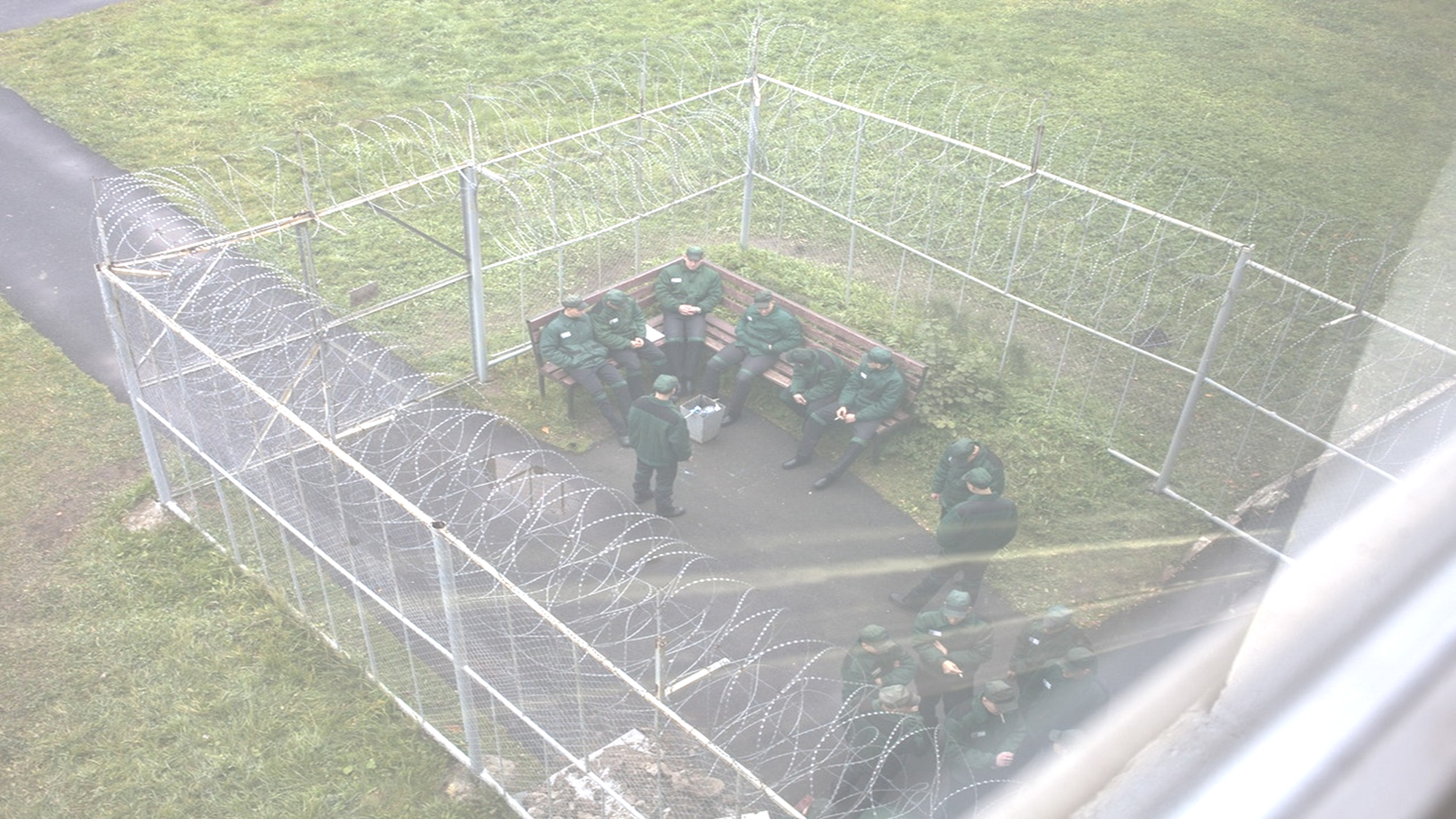 Работа с молодыми людьми, которые оступились - ВАЖНА
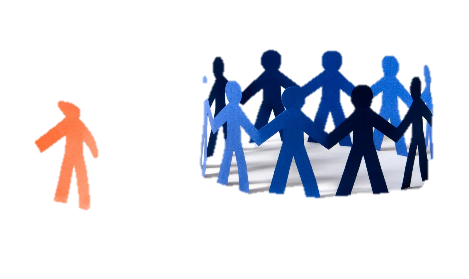 Для них – помощь в ресоциализации и последующее возвращение в общество
Для нас – содействие снижению рецидивов правонарушений среди несовершеннолетних
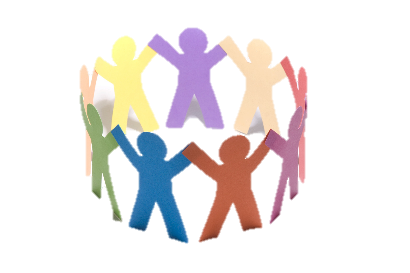